Ischemická choroba srdeční a infarkt myokardu
Klára Boxanová, Petr Širc
Charakteristika ICHS
Ischemie = nepoměr mezi potřebou a dodávkou kyslíku
Hypertrofie levé komory myokardu
↑ potřeba kyslíku
Tvorba aterosklerotických plátů
↓ okysličení myokardu
Postihuje koronární tepny srdce
Symptomy
Angina pectoris,
Diagnostika
Koronarografie (RTG + kontrastní látka)
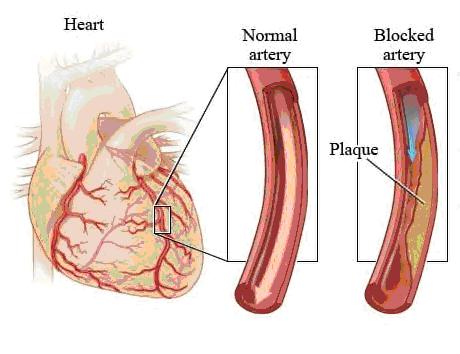 Etiologie ICHS
↑ potřeba kyslíku myokardem
tachykardie při zvýšené tělesné námaze
↓ obsahu kyslíku v krvi
Cyanóza (s pravo-levým zkratem), těžké anémie, otrava CO, šokový stav, těžké plicní choroby,
↓ průtok krve koronárními arteriemi (> 90 % případů)
Ateroskleróza koronárních tepen
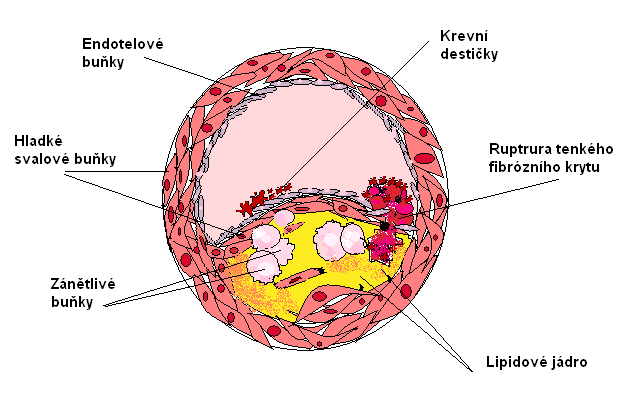 Koronární ateroskleróza
1. stupeň – do 25 %
2. stupeň – do 50 %
3. stupeň – do 75 %
4. stupeň – průsvit snížen o 75% - klinicky významný!
Fibrózní plát
Stabilní → ↓ riziko utržení plátu a trombotizace
Ateromový plát
Nestabilní → ↑ riziko … → IM, náhlá srdeční smrt
Rizikové faktory aterosklerózy a ICH
Ovlivnitelné
Neovlivnitelné
Obezita (abdominální)
Dyslipoproteinémie
DM2, inzulinová rezistence
Kouření
Arteriální hypertenze
Stres
↓ PA
Genetická zátěž
Věk
Pohlaví
Pohybová aktivita při ICHS
Zhodnocení rizika ruptury plátu pomocí koronarografie
Zátěžový test - ergometrie
Sledování SF a TK, EKG, subjektivní vnímání (Borgova škála)
Výpočet max tréninkové tepové frekvence (TTF)
Aerobní PA
4x – 5x týdně (minimálně 3x týdně) 
30 – 45 min submaximální zátěže
Intenzita do 75 % SFmax (cvičení se sport-testerem)
Nejdříve navyšujeme čas cvičení 
Cílem: ↑ VO2max
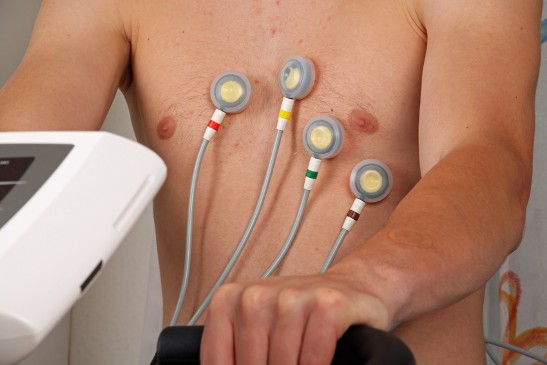 Před a po cvičení
Měříme TK, SF
Subjektivní hodnocení
Během cvičení
Borgova škála
SF (sport-tester)






Další pohybová aktivita:
Nordic walking (správná technika)
↑ habituální PA
Trénink
Zahřátí (10-15 min)
Cvičení s menší intenzitou
Aerobní trénink
Kontinuální, intervalová zátěž
Běhátko, rotoped, stepper, veslo, …
Silová část (min 2x týdně)
Po 14 dnech aerobního tréninku
KI: ↑ TK
Relaxace
Prevence arytmií, hypotenze
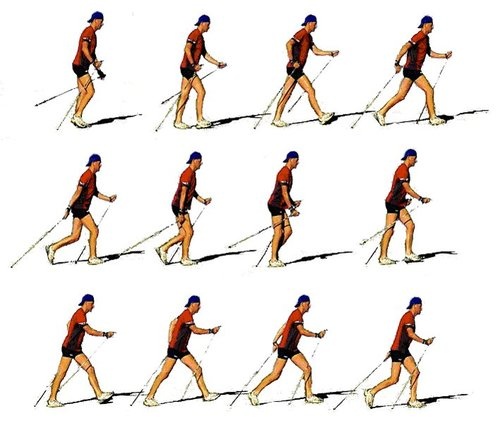 Akutní infarkt myokardu (AIM)
Patří k nejčastějším příčinám smrti
Dochází k odumření části srdečního svalu, způsobeném náhlým uzavřením některá koronární tepny
↓ výkonnosti srdce jako pumpy
Čím je ztráta svalu vetší, tím je výraznější zhoršení fce myokardu
Okolí jizvy po zhojeni myokardu → zpomalené vedení srdečních vzruchů → smrtelné arytmie
Etiologie AIM
Ložisko akutní ischemické nekrózy myokardu- koaguační nekróza
Při náhlém výrazném zúžení či úplné obliteraci lumina koronární arterie
Patogeneze – ireverzibilní poškození (nekróza) buněk myokardu (po 20min. nastává těžká akutní ischemie)
Vzniká nejčastěji na podkladě aterosklerotických změn v koronárním řečišti, které vrcholí krvácením do aterosklerotického plátu nebo zanesením embolu.
Makroskopické změny ložiska
24hodin→ bledost/ červenomodrá cyanóza
3-5 dnů → žluté, hemoragický lem
6-8 týdnů jizva
AIM
Infarkt myokardu
Rizikové faktory pro vznik IMRizikové faktory , které vedou k rozvoji aterosklerózy a poškození cévní stěny:
Neovlivnitelné
Dědičnost
Věk
pohlaví
Ovlivnitelné
Nadváha
poruchy metabolismu tuků
Cukrovka
vysoký krevní tlak
Kouření
nedostatek pohybu
stres
Pohybová aktivita a IM
Dříve byla KR, sekundární a terciární prevence využívaná pouze u pacientů po nekomplikovaném IM
Dnes se využívá pro všechna KVO
Kardiovaskulární rehabilitace se svými tréninkovými programy, edukací o vhodných pohybových aktivitách a poradenství v oblasti sekundární a terciární prevence se jeví jako nejúčinnější prostředek k pozitivnímu ovlivnění kvality života nemocných a tím ke zlepšení jejich nezávislosti a podpory sociální integrace
Kardiovaskulární rehabilitace
Celý proces KR zahrnuje:
 signifikantní zlepšení aerobní kapacity
psychologickou adaptaci na průběh onemocnění
základ pro dlouhodobou změnu v pohybových návycích a životním stylu
udržování funkční nezávislosti na druhých osobách po co nejdelší období chronického onemocnění
Rehabilitace nemocných po IM
Rehabilitační proces se zpravidla dělí na čtyři fáze
• I. fáze – nemocniční rehabilitace, zabránění dekondice, trombembolickým komplikacím a připravit nemocného k návratu k běžným denním aktivitám
 • II. fáze – časná posthospitalizační rehabilitace, začít co nejdříve po propuštění s délkou trvání do 3 měsíců. Pokládá se za rozhodující pro navození potřebných změn životního stylu a dodržování zásad sekundární prevence
• III. fáze – období stabilizace. Začíná v době stabilizace klinického nálezu, klade se důraz na vytrvalostní trénink a pokračování ve změnách životního stylu
• IV. fáze – udržovací. Pacient pokračuje v dodržování zásad předchozích aktivit s minimální odbornou kontrolou. Samozřejmě za předpokladu trvalé stabilizace zdravotního stavu
Vliv pravidelného cvičení na organismus
Rehabilitace
Většina rehabilitačních programů je organizována 3× týdně po dobu 2–3 měsíců
Cvičební jednotka se skládá z fáze zahřívací, vlastního aerobního cvičení a na závěr z relaxační části
Celková doba cvičební jednotky je asi 60 minut
Před jejím zahájením je třeba zjistit hodnoty TK a TF a zeptat se nemocného na subjektivní potíže (stenokardie, dušnost)
 Hodnoty TK a pulzu je třeba sledovat i v průběhu aerobní zátěže a bezprostředně po ní, u osob s vyšším rizikem nebo arytmiemi je vhodné napojení na monitor
Domácí rehabilitace
V průběhu 4.–6. týdne by měla být provedena bicyklová ergometrie a od jejího výsledku se odvíjí další tréninková doporučení 
Je třeba zdůrazňovat přednost vytrvalostního tréninku před ostatními pohybovými aktivitami.
Intenzita a frekvence zátěže se řídí stejnými zásadami jako u organizovaného rehabilitačního programu
Nemocní by se měli vyhnout aktivitám, při kterých jsou vystaveni větší emoční zátěži
 Nemocní, u kterých se v průběhu domácího rehabilitačního programu objeví stenokardie, by měli být bez prodlení odeslání na kardiologické pracoviště
Rehabilitace
Vytrvalostní trénink: důležitost aerobní kapacity při predikci rizika různých onemocnění, Zvýšení o 1 MET (relativně malý přírůstek dosažitelný u většiny jedinců) souvisí s velkým (10–25%) zlepšením šancí na přežití.
Vhodný intervalový trénink v poměru 1:2
Odporový trénink: pozitivní vliv na hypertenzi, hyperlipidémii, diabetes a obezitu, pozitivní vliv na metabolismus kostí a na udržení pozitivní bilance kalcia
Zařazujeme jej po 4-6 tréninkových jednotkách od zahájení cyklu KR. Provedeme 1RM.
Na základě těchto zjištění považují AHA, ACSM, American Association of Cardiovascular and Pulmonary Rehabilitation, a Surgeon General's Report on Physical Activity and Health v současnosti odporový trénink za nezastupitelnou součást tréninkových nebo rehabilitačních programů
Individualizace tréninkového plánu
Na základě výsledků klinického vyšetření a úvodního zhodnocení před zahájením celého cyklu KR by měl pacient dostat doporučení:
cíl tréninku (např. zlepšení zátěžové kapacity a tolerance, svalové síly)
typ tréninku (např. aerobní trénink, odporový trénink)
způsoby zátěže (bicyklový ergometr, běhátko, veslovací trenažér, Nordic Walking; odporový trénink za využití závaží a elastických pásů, posilovacích strojů)
tréninkové modality (kontinuální trénink, intervalový trénink)
intenzitu tréninku (např., % TFmax.% pVO2; % 1-RM pro odporový trénink)
délku tréninku (trvání tréninkové jednotky [např. 30–60 min.] a celého cyklu KR pod odbornou supervizí [např. 3–6 měsíců]
frekvenci tréninkových jednotek týdně.
Domácí trénink
Intervenční tréninkový program
Ambulance kardiovaskulární rehabilitace na Interní kardiologické klinice FN Brno v tzv. II. fázi 
Délka programu 8 týdnů, 3x týdně, TJ v délce 100min
Zahřívací fáze („warm up“) jako prevence muskuloskeletálního poškození (15 minut)
Dále z vlastního aerobního tréninku na bicyklovém ergometru, běhátku a veslovacím trenažéru v délce 60 minut
odporového tréninku na posilovacím přístroji v délce maximálně 10 minut. 
Na závěr byla zařazena relaxační fáze („cool down“) v délce 15 minut, zakončující tréninkovou jednotku jako preventivní aspekt z hlediska rizika pozátěžových arytmií a hypotenze. 
Intenzita tréninku byla stanovena na základě výsledků SE, a to hodnotou TTF v oblasti ANP a maximálního výkonu v oblasti ANP. Pohybovala se tedy v rozmezí 50–80 % pVO2.
 V průběhu tréninku byl pravidelně monitorován krevní tlak, tepová 40 frekvence a byly sledovány subjektivní pocity pacientů.
Intervenční tréninkový program
Do studie bylo zařazeno 106 pacientů
pacienti po akutním infarktu myokardu přední stěny (IM PS), akutním infarktu myokardu dolní stěny (IM DS), s minimální myokardiální lézí (MML) a s nestabilní anginou pectoris (NAP), kteří podstoupili perkutánní koronární intervenci (PCI), kardiochirurgickou intervenci (CABG), anebo byl zvolen konzervativní postup léčby.
Doba od vzniku akutní koronární příhody (nestabilní angina pectoris nebo akutní infarkt myokardu) do zahájení tréninkového programu byla 35 ± 8 dní, u nemocných po aortokoronárním bypassu 50 ± 16 dní. 
Všichni pacienti byli léčeni betablokátory, ACE inhibitory nebo sartany, statiny a duální antiagregační terapií. Léčba nebyla v průběhu intervenčního tréninkového programu upravována.
TJ(24x max 100min)
6 TJ- bycikový ergometr-adaptace, stanovení tréninkového zatížení
Bycikl+ běhátko- začátek 4-6km/hod, navýšení intenzity: sklon o 1-8%
Veslo- po 6 TJ, forma intervalová 4x3 min zátěže s 1min pauzou
Odporový trénink- po 6TJ, 1RM, 50 % 1-RM s 1–3 sériemi po 8–10 opakováních 3 základních cviků („bench press“, extenze v kolenním kloubu a „pull down“).
Warm up fáze (15min)
Byciklový ergometr (25min)
Běhátko (20min)
Veslovací trenažer (15min) 
Odporová fáze (15min)
Cool down fáze (10min)
Intervenční tréninkový program
Výsledky:
snížení klidové hodnoty tepové frekvence (TF), systolického (TKS) i diastolického (TKD) krevního tlaku. Změny však nedosáhly statistické významnosti.
Byl nalezen signifikantní rozdíl v hodnotách PT, pVO2, EV a WANP naměřených před tréninkem a po něm v rámci celého souboru stejně tak jako ve skupině mužů a žen samostatně 
Po tréninku se signifikantně zvýšily hodnoty daných parametrů.
Superior Cardiovascular Effect of Aerobic Interval Training Versus Moderate Continuous Training in Heart Failure Patients A Randomized Study Ulrik Wisløff, PhD; Asbjørn Støylen, MD, PhD; Jan P. Loennechen, MD, PhD; Morten Bruvold, MSc; Øivind Rognmo, MSc; Per Magnus Haram, MD, PhD; Arnt Erik Tjønna, MSc; Jan Helgerud, PhD; Stig A. Slørdahl, MD, PhD; Sang Jun Lee, PhD; Vibeke Videm, MD, PhD; Anja Bye, MSc; Godfrey L. Smith, PhD; Sonia M. Najjar, PhD; Øyvind Ellingsen, MD, PhD; Terje Skjærpe, MD, PhD
27 pacientů
Věk 75,5±11,1
Po infarktu, stabilizovaní
3 skupiny:
Aerobic interval training (AIT)
Moderate continuous training (MCT)
Control group
Trénink:
2x týdně pod dohledem
1x týdně cvičení doma
Superior Cardiovascular Effect of Aerobic Interval Training Versus Moderate Continuous Training in Heart Failure Patients A Randomized Study Ulrik Wisløff, PhD; Asbjørn Støylen, MD, PhD; Jan P. Loennechen, MD, PhD; Morten Bruvold, MSc; Øivind Rognmo, MSc; Per Magnus Haram, MD, PhD; Arnt Erik Tjønna, MSc; Jan Helgerud, PhD; Stig A. Slørdahl, MD, PhD; Sang Jun Lee, PhD; Vibeke Videm, MD, PhD; Anja Bye, MSc; Godfrey L. Smith, PhD; Sonia M. Najjar, PhD; Øyvind Ellingsen, MD, PhD; Terje Skjærpe, MD, PhD
Řízený trénink pod dohledem 2x týdně
AIT
Warm up- 10min (50-60% VO2 peak)
4x4 intervalový trénink chůze (90-95% SFpeak) s 3min aktivním odpočinkem (50-70% SFpeak), ukončení 3min chůze (50-70% SFpeak)
Celkem 38 min.
MCT
Kontinuální výkon 70-75% Sfpeak, 47min.
Superior Cardiovascular Effect of Aerobic Interval Training Versus Moderate Continuous Training in Heart Failure Patients A Randomized Study Ulrik Wisløff, PhD; Asbjørn Støylen, MD, PhD; Jan P. Loennechen, MD, PhD; Morten Bruvold, MSc; Øivind Rognmo, MSc; Per Magnus Haram, MD, PhD; Arnt Erik Tjønna, MSc; Jan Helgerud, PhD; Stig A. Slørdahl, MD, PhD; Sang Jun Lee, PhD; Vibeke Videm, MD, PhD; Anja Bye, MSc; Godfrey L. Smith, PhD; Sonia M. Najjar, PhD; Øyvind Ellingsen, MD, PhD; Terje Skjærpe, MD, PhD
Domácí trénink 1x týdně
chůze do kopce
Zachování stejných podmínek jako v laboratoří
AIT-4x4min interval + 3min, aktivní odpočinek
MCT- 47min. kontinuálně
Dodržování intenzity
Měření pomocí sporttestrů
Borgova škála
Zvyšování intenzity pomocí náklonu pásu, tak aby odpovídal pásmu SF
Superior Cardiovascular Effect of Aerobic Interval Training Versus Moderate Continuous Training in Heart Failure Patients A Randomized Study Ulrik Wisløff, PhD; Asbjørn Støylen, MD, PhD; Jan P. Loennechen, MD, PhD; Morten Bruvold, MSc; Øivind Rognmo, MSc; Per Magnus Haram, MD, PhD; Arnt Erik Tjønna, MSc; Jan Helgerud, PhD; Stig A. Slørdahl, MD, PhD; Sang Jun Lee, PhD; Vibeke Videm, MD, PhD; Anja Bye, MSc; Godfrey L. Smith, PhD; Sonia M. Najjar, PhD; Øyvind Ellingsen, MD, PhD; Terje Skjærpe, MD, PhD
Výsledky:
Studie ukazuje, že AIT je možné aplikovat i do tréninku starší populace s KVO
Intenzita cvičení je důležitým faktorem pro zlepšení aerobní kapacity a zlepšení kvality života po IM
Výsledky cvičení AIT je příznivější než cvičení střední nebo nízkou intenzitou
Výsledky
Použitá literatura
NISHIYAMA, Yasuhiro, Hiroshi NIIYAMA, Haruhito HARADA, Atsushi KATOU, Noriko YOSHIDA a Hisao IKEDA. Effect of Exercise Training on Red Blood Cell Distribution Width as a Marker of Impaired Exercise Tolerance in Patients With Coronary Artery Disease. International Heart Journal [online]. 2016, 57(5), 553–557. Dostupné z: doi:10.1536/ihj.16-015
MCNEER, J. F., J. R. MARGOLIS, K. L. LEE, J. A. KISSLO, R. H. PETER, Y. KONG, V. S. BEHAR, A. G. WALLACE, C. B. MCCANTS a R. A. ROSATI. The role of the exercise test in the evaluation of patients for ischemic heart disease. Circulation [online]. 1978, 57(1), 64–70. ISSN 0009-7322, 1524-4539. Dostupné z: doi:10.1161/01.CIR.57.1.64
obalka_PGL_6_06.qxp - Kapesni_verze_-_Doporuceni_pro_rehabilitaci_u_nemocnych_s_kardiovaskularnim_onemocnnim.pdf [online]. [vid. 2017-04-10]. Dostupné z: http://www.kardio-cz.cz/data/upload/Kapesni_verze_-_Doporuceni_pro_rehabilitaci_u_nemocnych_s_kardiovaskularnim_onemocnnim.pdf
		mpp_04_07_web.indd - 02.pdf [online]. [vid. 2017-04-10]. Dostupné z: http://www.medicinapropraxi.cz/pdfs/med/2007/04/02.pdf
 mpp_10_07_web.indd - 03.pdf [online]. [vid. 2017-04-10]. Dostupné z: http://www.medicinapropraxi.cz/pdfs/med/2007/10/03.pdf
Vzor závěrečné práce - Vysoky_disertacni_prace_2015_final.pdf [online]. [vid. 2017-04-10]. Dostupné z: https://is.muni.cz/th/249274/lf_d/Vysoky_disertacni_prace_2015_final.pdf
untitled - 03.pdf [online]. [vid. 2017-04-10]. Dostupné z: http://www.medicinapropraxi.cz/pdfs/med/2004/02/03.pdf
POVÝŠIL, Ctibor a Ivo ŠTEINER. Obecná patologie. Praha: Galén, 2011. ISBN 978-80-7262-773-8. 
WISLØFF, Ulrik, Asbjørn STØYLEN, Jan P. LOENNECHEN, Morten BRUVOLD, Øivind ROGNMO, Per Magnus HARAM, Arnt Erik TJØNNA, Jan HELGERUD, Stig A. SLØRDAHL, Sang Jun LEE, Vibeke VIDEM, Anja BYE, Godfrey L. SMITH, Sonia M. NAJJAR, Øyvind ELLINGSEN a Terje SKJÆRPE. Superior Cardiovascular Effect of Aerobic Interval Training Versus Moderate Continuous Training in Heart Failure Patients. Circulation [online]. 2007, 115(24), 3086–3094. ISSN 0009-7322, 1524-4539. Dostupné z: doi:10.1161/CIRCULATIONAHA.106.675041
BROWN, R. A. REHABILITATION OF PATIENTS WITH CARDIOVASCULAR DISEASES. REPORT OF A WHO EXPERT COMMITTEE. World Health Organization Technical Report Series. 1964, 270, 3–46. ISSN 0512-3054. 
KODAMA, Satoru, Kazumi SAITO, Shiro TANAKA, Miho MAKI, Yoko YACHI, Mihoko ASUMI, Ayumi SUGAWARA, Kumiko TOTSUKA, Hitoshi SHIMANO, Yasuo OHASHI, Nobuhiro YAMADA a Hirohito SONE. Cardiorespiratory Fitness as a Quantitative Predictor of All-Cause Mortality and Cardiovascular Events in Healthy Men and Women: A Meta-analysis. JAMA [online]. 2009, 301(19), 2024–2035. ISSN 0098-7484. Dostupné z: doi:10.1001/jama.2009.681
LAVIE, Carl J., Randal J. THOMAS, Ray W. SQUIRES, Thomas G. ALLISON a Richard V. MILANI. Exercise Training and Cardiac Rehabilitation in Primary and Secondary Prevention of Coronary Heart Disease. Mayo Clinic Proceedings. 2009, 84(4), 373–383. ISSN 0025-6196. 
Cardiac Rehabilitation and Exercise Training in Secondary Coronary Heart Disease Prevention [online]. [vid. 2017-04-10]. Dostupné z: http://www.sciencedirect.com/science/article/pii/S0033062011000466